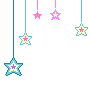 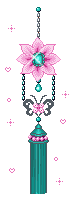 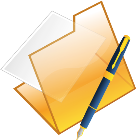 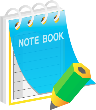 Chương 4:
§➋. ĐẠI CƯƠNG VỀ BẤT PHƯƠNG TRÌNH
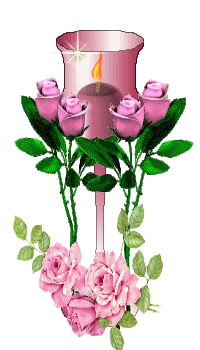 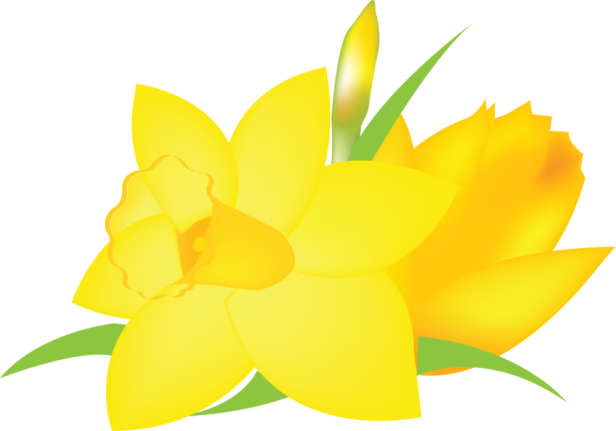 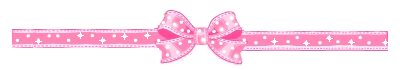 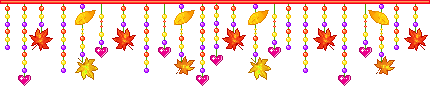 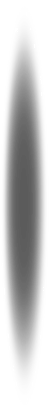 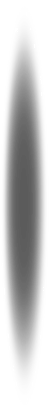 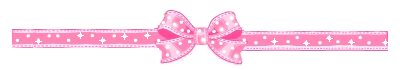 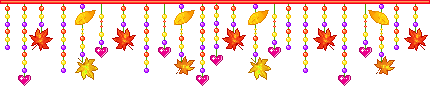 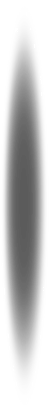 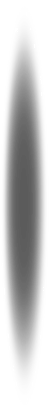 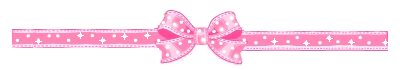 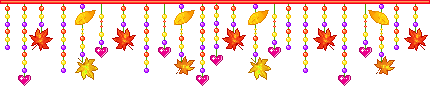 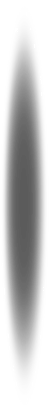 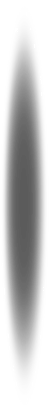 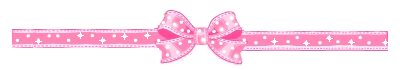 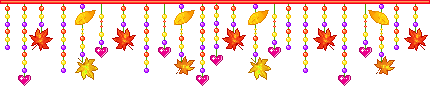 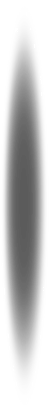 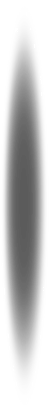 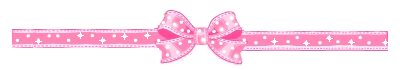 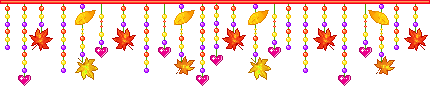 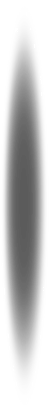 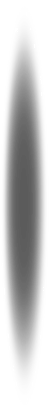 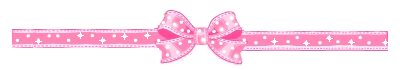 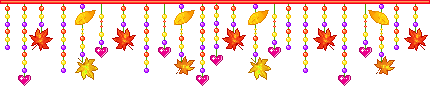 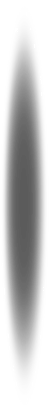 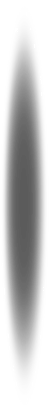 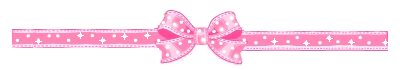 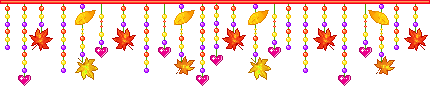 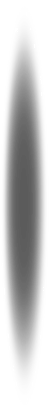 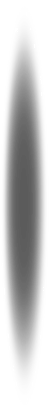 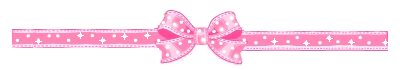 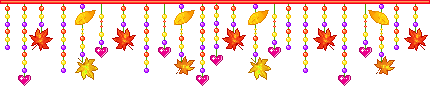 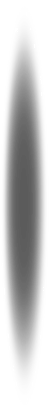 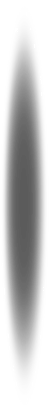 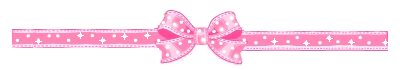 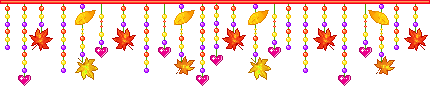 ②. Dạng 2: Xác định các  bất phương trình tương đương và giải bất phương trình  bằng phép biến đổi tương đương. 
 Phương pháp:  
 Để giải bất phương trình ta thực hiện các phép biến đổi để đưa về bất phương trình tương đương với phương trình đã cho đơn giản hơn trong việc giải nó. 
 Một số phép biến đổi thường sử dụng:
Cộng (trừ) cả hai vế của bất phương trình mà không làm thay đổi điều kiện xác định của bất phương trình ta thu được bất phương trình tương đương bất phương trình đã cho.
Nhân (chia) vào hai vế của bất phương trình với một biểu thức luôn dương(hoặc luôn âm) và không làm thay đổi điều kiện xác định của phương trình ta thu được bất phương trình cùng chiều (hoặc ngược chiều) tương đương với bất phương trình đã cho.
Bình phương hai vế của bất phương trình (hai vế luôn dương) ta thu được bất phương trình tương đương với bất phương trình đã cho.
Lập phương hai vế của bất phương trình ta thu được bất phương trình tương đương với bất phương trình đã cho.
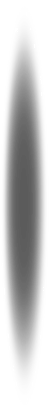 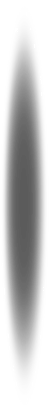 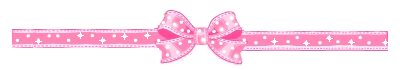 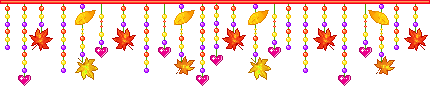 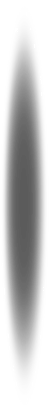 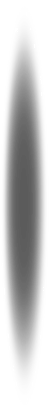 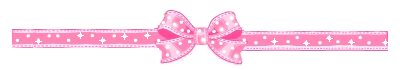 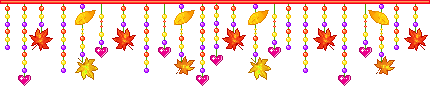 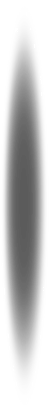 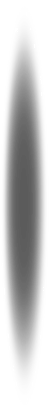 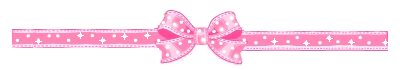 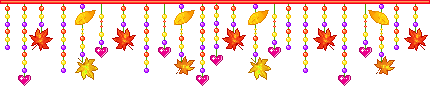 [Speaker Notes: Dạng ➊ : Vận dụng trực tiếp bất đẳng thức côsi]